What’s New in Kubernetes 1.19
Presenters
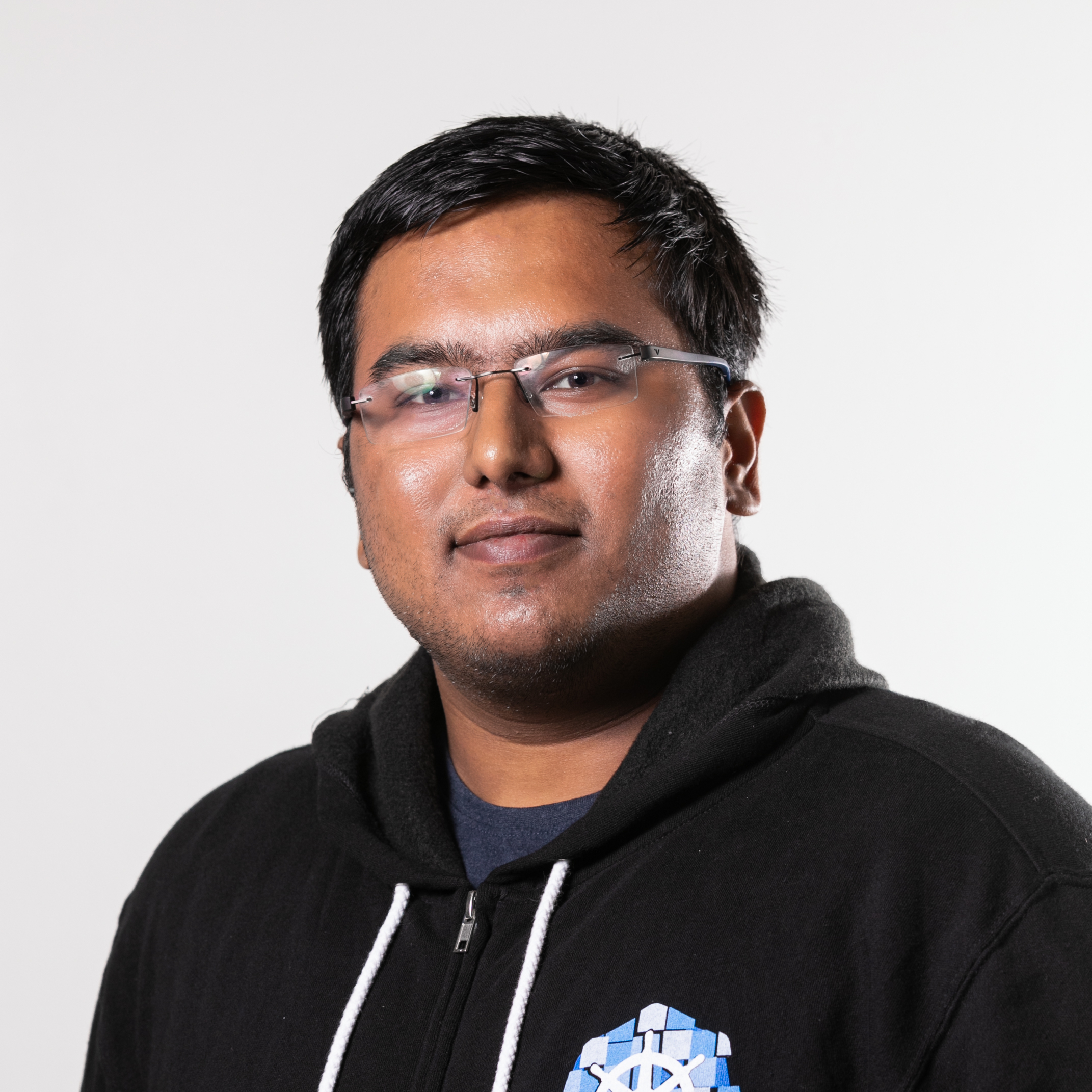 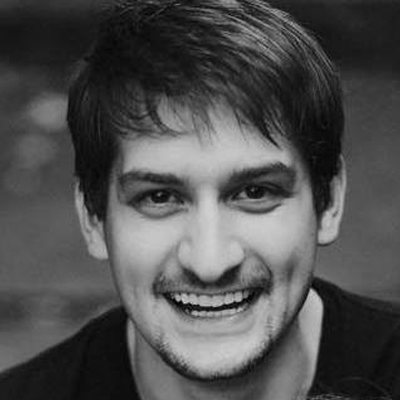 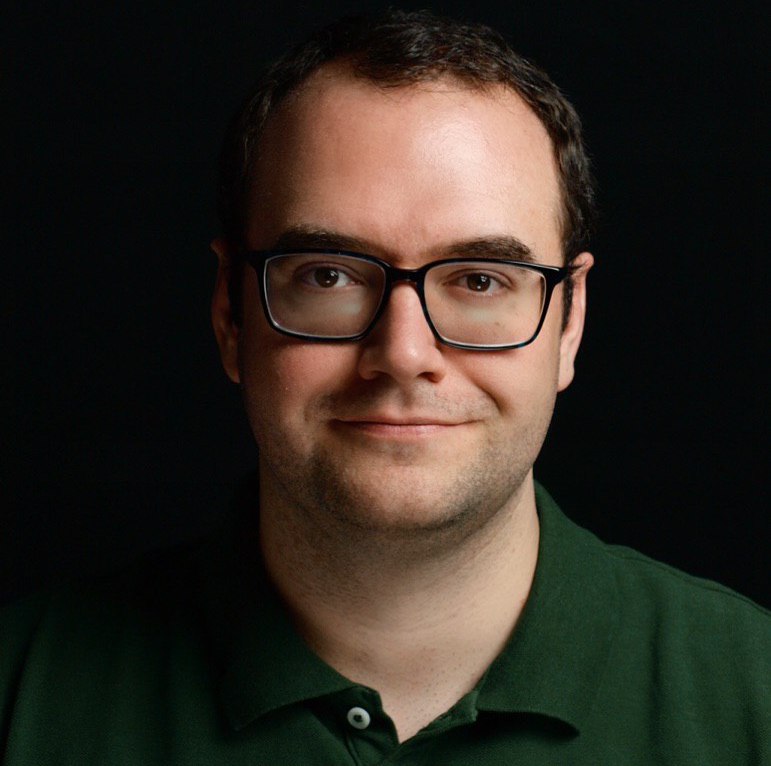 Nabarun Pal
1.19 Enhancements Lead
@theonlynabarun
Taylor Dolezal
1.19 Release Lead
@onlydole
Max Körbächer
1.19 Communications 
Lead & Moderator
@mkorbi
Agenda
1.20 Release Update
1.19 Stats 
1.19 Highlights
SIG Updates
Q&A
1.20 Release Dates
Overview
1.20 Release
Start Date: 14th of September 2020

Original Target:  8th of December 2020
[Speaker Notes: 1.20 will likely be last release of 2020
Working on defining a “Test Freeze”
Release is targeted for Tue December 8
Enhancement Freeze is Tue October 6
Shadows are all on board]
1.19 Enhancements
Overview
34 total enhancements tracked in 1.19
10 Stable Enhancements 
15 Graduating to Beta
9 Introduced Alpha features
[Speaker Notes: Go over what alpha/beta/stable means]
1.19 Highlights
Kubernetes 1.19 - Accentuate The Paw-sitive
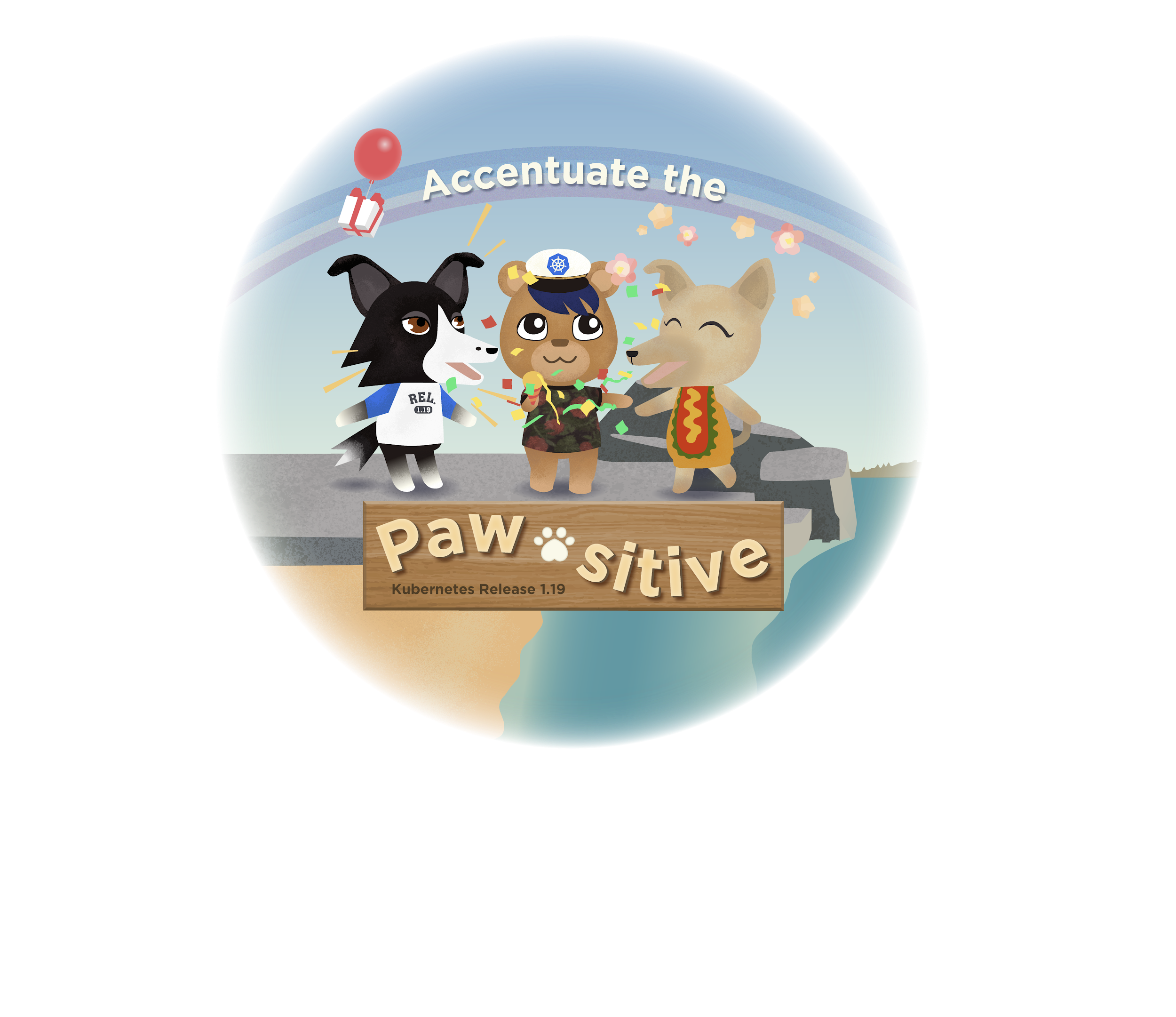 image credit: Hannabeth Lagerlöf / @emanate_design
New Things!
Structured Logging
Storage Pools for Capacity Management
Allow users to set a pod’s hostname to its Fully Qualified Domain Name (FQDN)
Allow CSI drivers to opt-in to volume ownership change
Generic inline volumes
1 Year Support
Starting with Kubernetes 1.19, the support window for Kubernetes versions will increase from 9 months to one year
Kubernetes 1.16, 1.17 and 1.18 still fall under the older “three releases support” model
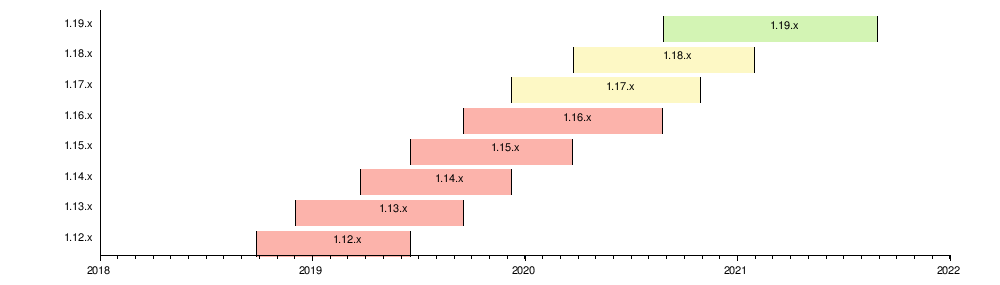 Feature Blog
SIG Updates
API MACHINERY
Provide Recommended .status.conditions Schema
While many Kubernetes APIs have .status.conditions, the schema of condition varies a lot between them
A common Condition type for conditions has been introduced for all new APIs to consume
Status: Stable
Tracking Issue
Enhancement Proposal
[Speaker Notes: Summary
While many Kubernetes APIs have .status.conditions, the schema of condition varies a lot between them. There is very little commonality at the level of serialization, proto-encoding, and required vs optional. Conditions are central enough to the API to make a common golang type with a fixed schema. The schema can be a strong recommendation to all API authors.
Motivation
Allow general consumers to expect a common schema for .status.conditions and share golang logic for common Get, Set, Is for .status.conditions. The pattern is well-established and we have a good sense of the schema we now want.
Goals
For all new APIs, have a common type for .status.conditions.
Provide common utility methods for HasCondition, IsConditionTrue, SetCondition, etc.
Provide recommended defaulting functions that set required fields and can be embedded into conversion/default functions.
Non-Goals
Update all existing APIs to make use of the new condition type.]
Warning Mechanism for Use of Deprecated APIs
standard Warning response header, so it does not change the status code or response body
Status: Beta
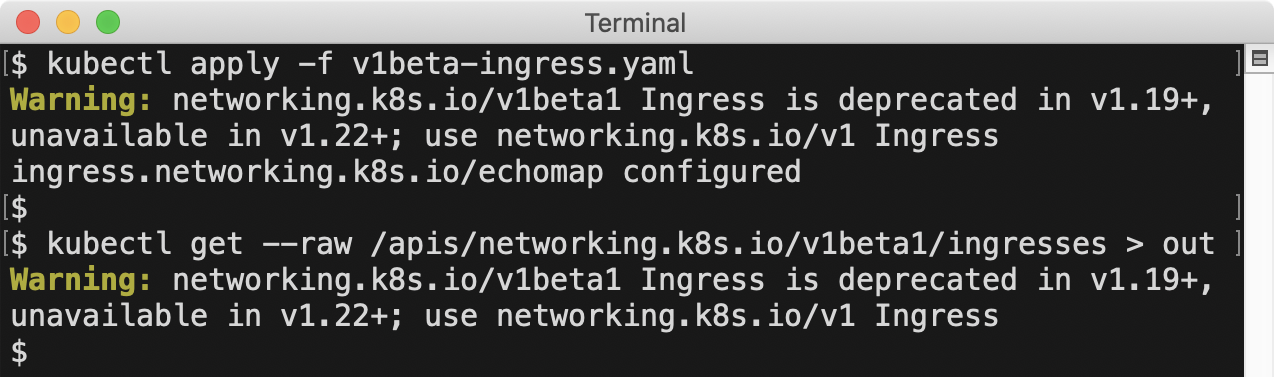 Tracking Issue
Enhancement Proposal
Feature Blog
[Speaker Notes: Slated to go GA after at least v1.21
Summary
This enhancement makes it easier for users and cluster administrators to recognize and remedy problematic API use, including use of deprecated APIs. Users are presented with informative warnings at time of use. Administrators are given metrics that show deprecated API use, and audit annotations that can be used to identify particular API clients.
Motivation
Kubernetes has many deprecations in flight at any given moment, in various stages, with various time horizons. Keeping track of all of them is difficult, and has historically required careful reading of release notes, and manually sweeping for use of deprecated features.
Gaps in API validation which allow problematic API data have also been discovered post-release (see examples). Tightening validation to reject previously accepted API requests is generally avoided for backwards compatibility, but surfacing warnings to clients submitting problematic data would help them discover problems earlier.
Goals
When a user makes a request to a deprecated API, present them with a warning that includes the target removal release and any replacement API
Allow a cluster administrator to programatically determine if deprecated APIs are being used:
Filtered to particular APIs
Filtered to particular operations (e.g. get, list, create, update)
Filtered to APIs targeting removal in particular releases
Allow a cluster administrator to programatically identify particular clients using deprecated APIs
Allow in-process validation mechanisms (API validation, admission, etc) to contribute warnings
Allow extension mechanisms (CustomResourceDefinitions, admission webhooks) to contribute warnings]
ARCHITECTURE
Clarify Use of node-role Labels within Kubernetes and Migrate Old Components
Clarifies that the label node-role.kubernetes.io/* is solely intended for use by users and external projects. It should not be used to vary Kubernetes behavior
Provides for a way to existing consumers of the label in migrating out of the behavior
Status: Beta
Tracking Issue
Enhancement Proposal
[Speaker Notes: The node-role.kubernetes.io/master and the broader node-role.kubernetes.io namespace for labels were introduced to provide a simple organizational and grouping convention for cluster users. The labels were reserved solely for organizing nodes via a convention that tools could recognize to display information to end users, and for use by opinionated external tooling that wished to simplify topology concepts. Use of the label by components within the Kubernetes project (those projects subject to API review) was restricted. Specifically, no project could mandate the use of those labels in a conformant distribution, since we anticipated that many deployments of Kubernetes would have more nuanced control-plane topologies than simply "a control plane node".
Over time, several changes to Kubernetes core and related projects were introduced that depended on the node-role.kubernetes.io/master label to vary their behavior in contravention to the guidance the label was approved under. This was unintentional and due to unclear reviewer guidelines that have since been more strictly enforced. Likewise, the complexity of Kubernetes deployments has increased and the simplistic mapping of control plane concepts to a node has proven to limit the ability of conformant Kubernetes distributions to self-host, as anticipated. The lack of clarity in how to use node-role and the disjoint mechanisms within the code has been a point of confusion for contributors that we wish to remove.
Finally, we wish to clarify that external components may use node-role tolerations and labels as they wish as long as they are cognizant that not all conformant distributions will expose or allow those tolerations or labels to be set.]
Enable Running Conformance Tests without Beta REST APIs or Features
Acts on the expectations of keeping the project stable, reliable and consistent for other projects using Kubernetes as a foundation
All identified dependencies on beta REST APIs and features to pass conformance have been resolved
Status: Beta
Tracking Issue
Enhancement Proposal
[Speaker Notes: As the Kubernetes project matures, and is used as the foundation for other projects, production distributions are expected to increase in stability, reliability, and consistency. The Kubernetes conformance project is an important aspect of ensuring consistency across distributions. A production distribution should not be required to enable non-GA features or REST APIs in order to pass conformance tests.
Beta dependencies can be grouped into several categories:
Kubernetes components requiring beta REST APIs with no stable alternatives (kubelet's use of the beta CertificateSigningRequest endpoints for cert rotation is a borderline example; cert rotation is not a required feature, but all our setup and test tools make use of it)
Kubernetes components requiring beta REST APIs with stable alternatives (for example, kube-scheduler accidentally switched to using the beta Events REST API in 1.16)
Kubernetes components requiring behavior enabled by beta feature gates
Kubernetes conformance tests requiring calls to beta REST APIs
Kubernetes conformance tests exercising behavior enabled by beta feature gates
For each category, we should identify and resolve existing dependencies, and prevent future occurrences.]
Require Transition from Beta
When a new feature API reaches beta, the beta-quality API has three releases to either:
Reach GA, and deprecate the beta
Have a new beta version and deprecate the previous beta
Only REST APIs are affected
Status: Stable
Tracking Issue
Enhancement Proposal
[Speaker Notes: k8s.io REST APIs should not languish in beta. They should take feedback and progress towards GA by either
meeting GA criteria and getting promoted, or
having a new beta and deprecating the previous beta
This must happen within nine months (three releases). If it does not, the REST API will be deprecated with an announced intent to remove the API per the deprecation policy.
When a REST API reaches beta, it is turned on by default. This is great for getting feedback, but it can also lead to state where users and vendors start building important infrastructure against APIs that are not considered stable. In addition, once a REST API is on by default, the incentive to further stabilize appears to diminish. See the REST API that have been beta for a long time: CSRs and Ingresses as examples. If we're honest with ourselves, a single actor has been cleaning up behind a lot of the project to unstick perma-beta APIs.

sig-apps
cronjobs.v1beta1.batch
sig-auth
certificatesigningrequests.v1beta1.certificates.k8s.io
podsecuritypolicies.v1beta1.policy
sig-instrumentation
events.v1beta1.events.k8s.io
sig-network
endpointslices.v1beta1.discovery.k8s.io
ingresses.v1beta1.networking.k8s.io
ingressclasses.v1beta1.networking.k8s.io
sig-node
runtimeclasses.v1beta1.node.k8s.io
sig-scheduling
poddisruptionbudgets.v1beta1.policy]
Auth
Kubelet Client TLS Certificate Rotation
Obtains the kubelet certificate and rotates automatically as the expiration date approaches
Status: Stable
Tracking Issue
Enhancement Proposal
Limit Node Access to API
A security-conscious enhancement, to prevent Kubelets from self-setting labels within core namespaces like k8s.io and kubernetes.io
Status: Stable
Tracking Issue
Enhancement Proposal
CertificateSigningRequest API
Every Kubernetes cluster has a root CA used to encrypt traffic between core Kubernetes components. Handled by the Certificates API. 
Adds a Registration Authority to improve both the signing process and bolster cluster security.
Status: Stable
Tracking Issue
Enhancement Proposal
CLUSTER LIFECYCLE
New kubeadm component config scheme
Kubeadm component configuration management is getting a refresh. 
Some changes include stop defaulting component configs and delegating config validation.
Status: Alpha
Tracking Issue
Enhancement Proposal
[Speaker Notes: More information can be seen here: https://github.com/kubernetes/enhancements/blob/master/keps/sig-cluster-lifecycle/kubeadm/20190925-component-configs.md#goals]
kubeadm: Customization with Patches
A new flag, --experimental-patches has been added to allow for different limits for dev, test, prod, or other environments.
Once this feature reaches beta, it will become --patches.
Status: Alpha
Tracking Issue
Enhancement Proposal
INSTRUMENTATION
Redesign Event API
Reduces the impact Events have on the rest of the cluster
New API enables users to be able to better track changes in the state of objects
Status: Stable
Tracking Issue
Enhancement Proposal
[Speaker Notes: make it easy to list all interesting Events in common scenarios using kubectl:
Listing Events mentioning given Pod,
Listing Events emitted by a given component (e.g. Kubelet on a given machine, NodeController),
make timestamps precise enough to allow better events correlation,
update the field names to better indicate their function.
After the migration is done, users and administrators:
will be able to better track interesting changes in the state of objects they're interested in,
will be convinced that Events do not destabilize.]
Structured Logging
Kubernetes logs have traditionally been unstructured strings
structured logs support natively “key, value” pairs and object references
two new methods in the klog library: InfoS and ErrorS

Result:
I1025 00:15:15.525108       1 controller_utils.go:116] "Pod status updated" pod="kube-system/kubedns" status="ready"
Status: Alpha
Tracking Issue
Enhancement Proposal
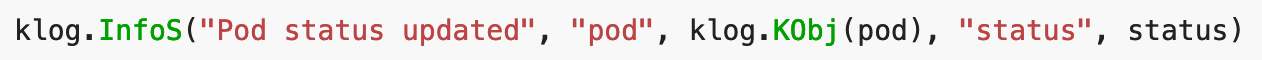 Feature Blog
[Speaker Notes: We have also updated many logging calls such that over 99% of logging volume in a typical deployment are now migrated to the structured format.
To maintain backwards compatibility, structured logs will still be outputted as a string where the string contains representations of those "key"="value" pairs. Starting in alpha in 1.19, logs can also be outputted in JSON format using the --logging-format=json flag. {
  "ts": 1580306777.04728,
  "msg": "Pod status updated",
  "pod": {
    "name": "coredns",
    "namespace": "kube-system"
  },
  "status": "ready"
}

This means downstream logging tools can easily ingest structured logging data and instead of using regular expressions to parse unstructured strings. This also makes processing logs easier, querying logs more robust, and analyzing logs much faster.
Suppose you are debugging an issue with a pod. With structured logs, you can filter to only those log entries referencing the pod of interest, rather than needing to scan through potentially thousands of log lines to find the relevant ones.
Not only are structured logs more useful when manual debugging of issues, they also enable richer features like automated pattern recognition within logs or tighter correlation of log and trace data.
Finally, structured logs can help reduce storage costs for logs because most storage systems are more efficiently able to compress structured key=value data than unstructured strings]
NETWORK
SCTP Support for Services, Pod, Endpoint, and NetworkPolicy
Enables specifying SCTP as a protocol by default.
Status: Beta
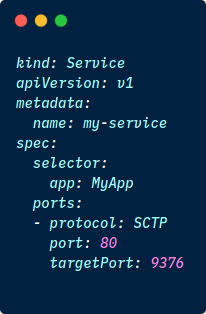 Tracking Issue
Enhancement Proposal
[Speaker Notes: Slated to go GA in v1.20
Summary
The goal of the SCTP support feature is to enable the usage of the SCTP protocol in Kubernetes Service, NetworkPolicy, and ContainerPortas an additional protocol value option beside the current TCP and UDP options. SCTP is an IETF protocol specified in RFC4960, and it is used widely in telecommunications network stacks. Once SCTP support is added as a new protocol option those applications that require SCTP as L4 protocol on their interfaces can be deployed on Kubernetes clusters on a more straightforward way. For example they can use the native kube-dns based service discovery, and their communication can be controlled on the native NetworkPolicy way.
Motivation
SCTP is a widely used protocol in telecommunications. It would ease the management and execution of telecommunication applications on Kubernetes if SCTP were added as a protocol option to Kubernetes.
Goals
Add SCTP support to Kubernetes ContainerPort, Service and NetworkPolicy, so applications running in pods can use the native kube-dns based service discovery for SCTP based services, and their communication can be controlled via the native NetworkPolicy way.
It is also a goal to enable ingress SCTP connections from clients outside the Kubernetes cluster, and to enable egress SCTP connections to servers outside the Kubernetes cluster.
Non-Goals
It is not a goal here to add SCTP support to load balancers that are provided by cloud providers. The Kubernetes side implementation will not restrict the usage of SCTP as the protocol for the Services with type=LoadBalancer, but we do not implement the support of SCTP into the cloud specific load balancer implementations.
It is not a goal to support multi-homed SCTP associations. Such a support also depends on the ability to manage multiple IP addresses for a pod, and in the case of Services with ClusterIP or NodePort the support of multi-homed associations would also require the support of NAT for multihomed associations in the SCTP related NF conntrack modules.]
EndpointSlice API
10x scalable alternative to the Endpoint API
Enabled in kube-proxy by default
Status: Beta
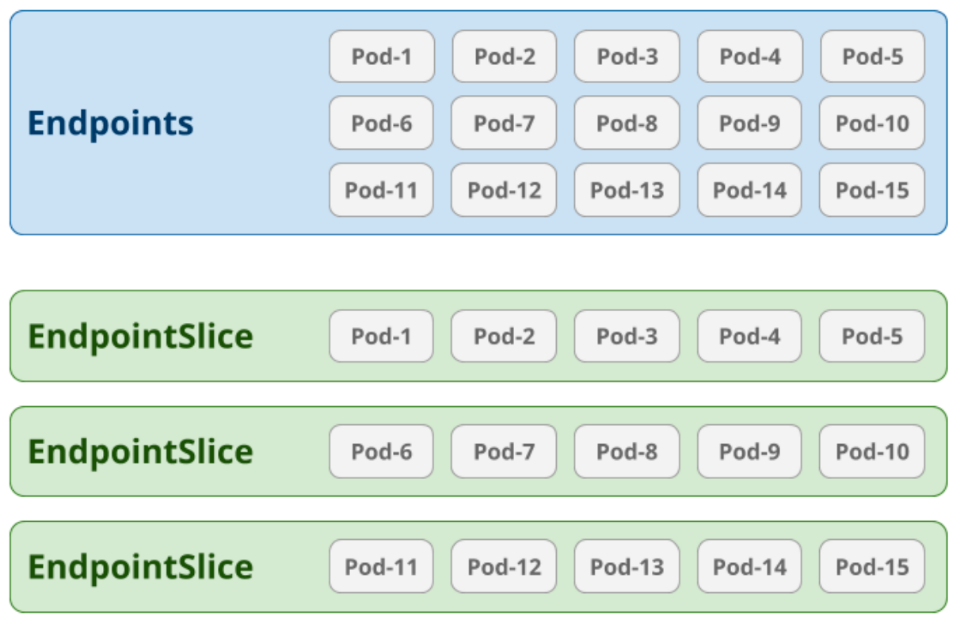 Tracking Issue
Enhancement Proposal
Feature Blog
[Speaker Notes: A further limitation of the Endpoints API is that it limits the number of network endpoints that can be tracked for a Service. The default size limit for an object stored in etcd is 1.5MB. In some cases that can limit an Endpoints resource to 5,000 Pod IPs. This is not an issue for most users, but it becomes a significant problem for users with Services approaching this size.
To show just how significant these issues become at scale it helps to have a simple example. Think about a Service which has 5,000 Pods, it might end up with a 1.5MB Endpoints resource. If even a single network endpoint in that list changes, the full Endpoints resource will need to be distributed to each Node in the cluster. This becomes quite an issue in a large cluster with 3,000 Nodes. Each update would involve sending 4.5GB of data (1.5MB Endpoints * 3,000 Nodes) across the cluster. That's nearly enough to fill up a DVD, and it would happen for each Endpoints change. Imagine a rolling update that results in all 5,000 Pods being replaced - that's more than 22TB (or 5,000 DVDs) worth of data transferred.
Although the EndpointSlice API is providing a newer and more scalable alternative to the Endpoints API, the Endpoints API will continue to be considered generally available and stable.]
Graduate Ingress to V1
After being introduced in Kubernetes 1.1 this API now reaches GA.
This version includes several changes, like the ServiceName and ServicePort fields are now service.name and service.port
Status: Stable
Tracking Issue
Enhancement Proposal
[Speaker Notes: Ingress has been in beta for around 5 years now]
Adding AppProtocol to Services and Endpoints
Brings the AppProtocol field introduced to EndpointSlice in 1.17 to ServicePort and EndpointPort as well.
Removes the necessity of using arbitrary resource annotations
Increases UX and reduces user frustration
Status: Beta
Tracking Issue
Enhancement Proposal
[Speaker Notes: Summary
Kubernetes does not have a standardized way of representing application protocols. When a protocol is specified, it must be one of TCP, UDP, or SCTP. With the EndpointSlice beta release in 1.17, a concept of AppProtocol was added that would allow application protocols to be specified for each port. This KEP proposes adding support for that same attribute to Services and Endpoints.
Motivation
The lack of direct support for specifying application protocols for ports has led to widespread use of annotations, providing a poor user experience and general frustration (https://github.com/kubernetes/kubernetes/issues/40244). Unfortunately annotations are cloud specific and simply can't provide the ease of use of a built in attribute like AppProtocol. Since application protocols are specific to each port specified on a Service or Endpoints resource, it makes sense to have a way to specify it at that level.]
NODE
Seccomp
Provides the ability to set a seccomp profile for a Pod, using Pod Security Policies.
Allows for control of privilege given to pods
Status: Stable
Tracking Issue
Enhancement Proposal
Node Topology Manager
Certain workloads perform better when isolated on one CPU core vs. sharing time with other processes.
Two enhancements were added in 1.19: 
GetPreferredAllocation 
GetPodLevelTopologyHints
Status: Beta
Tracking Issue
Enhancement Proposal
Building Kubelet without Docker
Part of the effort around removing the dependency on the docker Golang package.
Allows for Kubelet to compile and work without the Docker dependency, but doesn’t remove any docker code from the codebase.
Status: Stable
Tracking Issue
Enhancement Proposal
Allow Users to Set a Pod’s Hostname to its Fully Qualified Domain Name (FQDN)
Allows for setting a pod’s hostname to its FQDN, allowing for more interoperability with legacy systems.
hostnameFQDN: true
Status: Alpha
Tracking Issue
Enhancement Proposal
Kubelet Feature: Disable AcceleratorUsage Metrics
Summarizes the process to deprecate Kubelet collecting Accelerator Metrics data.
Status: Alpha
Tracking Issue
Enhancement Proposal
SCHEDULING
Graduate the kube-scheduler ComponentConfig to v1beta1
Introduces the v1beta1 version of the scheduler ComponentConfig
The ComponentConfig is slated for GA in v1.21 after soaking through v1.20

apiVersion: kubescheduler.config.k8s.io/v1beta1
kind: KubeSchedulerConfiguration
clientConnection:
  kubeconfig: /etc/srv/kubernetes/kube-scheduler/kubeconfig
Status: Beta
Tracking Issue
Enhancement Proposal
[Speaker Notes: Slated to GA in the next release, ie 1.21]
Run multiple Scheduling Profiles
Caters to the scheduling needs of heterogeneous workloads 
Allows for the scheduler to run different logic on the same scheduler
Removes the concern of race conditions in operating multiple schedulers
Status: Beta
Tracking Issue
Enhancement Proposal
[Speaker Notes: Slated for GA in v1.21]
Even Pod Spreading Across Failure Domains
The PodTopologySpread feature gives users more fine-grained control on distribution of pods scheduling, so as to achieve better high availability and resource utilization.
Provides for switching between a predicate or a priority.
Status: Beta
Status: Stable
Tracking Issue
Enhancement Proposal
[Speaker Notes: Story 1
As an application developer, I want my application pods to be scheduled onto specific topology domains as even as possible. Current status is that pods may be stacked onto a specific topology domain. (see #68981)
Story 2
As an application developer, I want my application pods not to co-exist with specific pods (via PodAntiAffinity). But in some cases, it'd be favorable to tolerate "violating" pods in a manageable way. For example, suppose an app (replicas=2) is using PodAntiAffinity and deployed onto a 2-nodes cluster, and next the app needs to perform a rolling upgrade, then a third replacement pod is created, but it failed to be placed due to lack of resource. In this case,
if CA is enabled, a new machine will be provisioned to hold the new pod (although old replicas will be deleted afterwards) (see #40358)
if CA is not enabled, it's a deadlock since the replacement pod can't be placed. The only workaround at this moment is to update app strategyType from "RollingUpdate" to "Recreate".
Neither of them is an ideal solution. A promising solution is to give user an option to trigger "toleration" mode when the cluster is out of resource. Then in aforementioned example, a third pod is "tolerated" to be put onto node1 (or node2). But keep it in mind, this behavior is only triggered upon resource shortage. For a 3-nodes cluster, the third pod will still be placed onto node3 (if node3 is capable).]
Add a Configurable Default Constraint to PodTopologySpread
Allows default spreading constraints for pods not specifying any .spec.topologySpreadConstraints
Status: Alpha
Tracking Issue
Enhancement Proposal
[Speaker Notes: User Stories
Story 1
As a cluster operator, I want to set default spreading constraints for workloads in the cluster. Currently, SelectorSpread plugin provides a canned scoring that spreads across nodes and zones (topology.kubernetes.io/zone). However, the nodes in my cluster have custom topology keys (for physical host, rack, etc.).
Story 2
As a workload author, I want to spread the workload in the cluster, but: (1) I don't know the topology of the cluster I'm running on. (2) I want to be able to run my PodSpec in different clusters (on-prem and cloud).]
Add non-preempting Option to PriorityClasses
Makes preempting behavior optional for a PriorityClass
Pods waiting to be scheduled won’t trigger preemption if it doesn’t have preemption enabled in it’s spec.
Status: Beta
Tracking Issue
Enhancement Proposal
[Speaker Notes: PriorityClasses are a GA feature as on 1.14, which impact the scheduling and eviction of pods. Pods are be scheduled according to descending priority. If a pod cannot be scheduled due to insufficient resources, lower-priority pods will be preempted to make room.
Batch workloads typically have a backlog of work, with unscheduled pods. Higher-priority workloads can be assigned a higher priority via a PriorityClass, but this may result in pods with partially-completed work being preempted. Adding the non-preempting option allows users to prioritize the scheduling queue, without discarding incomplete work.
The Preempting field in PodSpec will be populated during pod admission, similarly to how the PriorityClass Value is populated. Storing the Preempting field in the pod spec has several benefits:
The scheduler does not need to be aware of PiorityClasses, as all relevant information is in the pod.
Mutating PriorityClass objects does not impact existing pods.
Kubelets can set Preempting on static pods.
A user is running batch workloads on a cluster. The user has a high-priority job, that they wish to schedule before other workloads in the queue. As the user does not want to preempt running batch workloads and discard work, the user creates the new workload with a high-priority, non-preempting PriorityClass. The new workload's pods are scheduled ahead of the queue, without disrupting running workloads.
Users are able to run preempting and non-preempting workloads in a stable manner, and are not requesting additional changes.
The feature has been stable and reliable in at least 2 releases.
Adequate documentation exists for preemption and the optional field.
Test coverage includes non-preempting use cases.
Conformance requirements for non-preempting PriorityClasses are agreed upon.]
STORAGE
Immutable Secrets and ConfigMaps
Immutable Secrets and ConfigMaps
Status: Beta
Tracking Issue
Enhancement Proposal
[Speaker Notes: Immutable Secrets and ConfigMaps

The most popular and the most convenient way of consuming Secrets and ConfigMaps by Pods is consuming it as a file. However, any update to a Secret or ConfigMap object is quickly (roughly within a minute) reflected in updates of the file mounted for all Pods consuming them. That means, that a bad update (push) of Secret and/or ConfigMap can very quickly break the whole application.
The recommended approach for upgrading applications are obviously rolling upgrades. For Secrets/ConfigMaps this is translating to creating a new object and updating PodTemplate with the reference to it. However, that doesn't protect users from outages caused by accidental bad updates of existing Secrets and/or ConfigMaps.
Moreover, the feature of updating Secrets/ConfigMaps for running Pods is also expensive from scalability/performance point of view. Every Kubelet has to watch (default) or periodically poll every unique Secret and ConfigMap referenced by any of the Pods it is running.
In this KEP, we are proposing to introduce an ability to specify that contents of a particular Secret/ConfigMap should be immutable for its whole lifetime. For those Secrets/ConfigMap, Kubelets will not be trying to watch/poll for changes to updated mounts for their Pods. Given there are a lot of users not really taking advantage of automatic updates of Secrets/ConfigMaps due to consequences described above, this will allow them to:
protect themselves better for accidental bad updates that could cause outages of their applications
achieve better performance of their cluster thanks to significant reduction of load on apiserver]
Azure Disk in-tree to CSI Driver Migration
If you have the Azure Disk CSI Driver, you can turn on the feature gate CSIMigrationAzureDisk to enable the same
Status: Beta
Tracking Issue
Enhancement Proposal
vSphere in-tree to CSI driver migration
When enabled via the CSIMigrationvSphere feature gate, all plugin operations are shimmed to the CSI Driver instead of the in-tree plugin provided the vSphere CSI Driver is installed on the cluster.
Status: Beta
Tracking Issue
Enhancement Proposal
Storage Capacity Tracking
Kubernetes scheduler has no information about where a CSI driver might be able to create a volume
CSIStorageCapacity alpha API allows storing the necessary information in etcd
By setting the CSIDriver.storageCapacity flag, the scheduler automatically filters out nodes that do not have access to enough storage capacity
Status: Alpha
Tracking Issue

Enhancement Proposal (1 & 2)
Feature Blog
Generic Ephemeral Inline Volumes
extend Kubernetes with CSI drivers that provide light-weight, local volumes
new volume source, the so-called EphemeralVolumeSource contains all fields that are needed to created a volume claim
the Pod is the owner of the volume claim, if the pod gets deleted the garbage collector deletes also the volume
Status: Alpha
Tracking Issue
Enhancement Proposal
Feature Blog
[Speaker Notes: Some applications need additional storage but don't care whether that data is stored persistently across restarts. For example, caching services are often limited by memory size and can move infrequently used data into storage that is slower than memory with little impact on overall performance. Other applications expect some read-only input data to be present in files, like configuration data or secret keys.]
Allow CSI Drivers to opt-in to Volume Ownership Change
Add CSIDriver.Spec.SupportsFSGroup as a new field allowing the CSI driver to sprecify whether it supports volume ownership modifications via fsGroup
Status: Alpha
Tracking Issue
Enhancement Proposal
[Speaker Notes: https://github.com/kubernetes/enhancements/tree/master/keps/sig-storage/1682-csi-driver-skip-permission
When a volume is mounted on the node, we modify volume ownership before bind mounting the volume inside container; however, if the volume does not support these operations (such as NFS), then the change is still attempted. This results in errors being reported to the user if the volume doesn't support these operations.]
WINDOWS
Support CRI-ContainerD on Windows
Improve the matrix of Kubernetes features available on Windows
Users could choose to run with only CRI-ContainerD instead of Docker EE
Status: Alpha
Status: Beta
Status: Stable
Tracking Issue
Enhancement Proposal
[Speaker Notes: Support CRI-ContainerD on Windows
https://github.com/kubernetes/enhancements/blob/master/keps/sig-windows/20190424-windows-cri-containerd.md
users could choose to run with only CRI-ContainerD instead of Docker EE if they wanted to reduce the install footprint or produce their own self-supported CRI-ContainerD builds.
Provide a path forward to implement Kubernetes-specific features that are not available in the Docker API today]
Release Team Shadow Program
Release Team Shadow Program
Release Team Roles
Release Team Lead 
Enhancements 
CI Signal 
Bug Triage 
Docs 
Release Notes 
Communications
1 lead : 3 - 4 shadows
~3 months // weekly workload varies depending on team
Release Team Shadows Github repo
[Speaker Notes: With each new Kubernetes release, there is a new Kubernetes Release Team that is comprised of community members who handle the day-to-day logistics of the release itself. The team is broken down into these 7 different roles.

The goal is to to train new leads, cover for leads, share knowledge about the release process, and help contributors broaden their areas of knowledge and participation

For each role, there’s one lead and between 3 to 4 shadows that they select via the shadow application process. The application usually goes out towards the end of one release or beginning of the new release. 

Release cycles generally last around 3 months, give or take. Weekly workloads ebb and flow as some teams are more busy than others at certain times. 

Fore more info, check out the Release Team Shadows Github repo (linked).]
Questions?
Thank You